Using Theatre for Community Legal Education
Toni Wills
Project Officer 
Suncoast Community Legal Service Inc
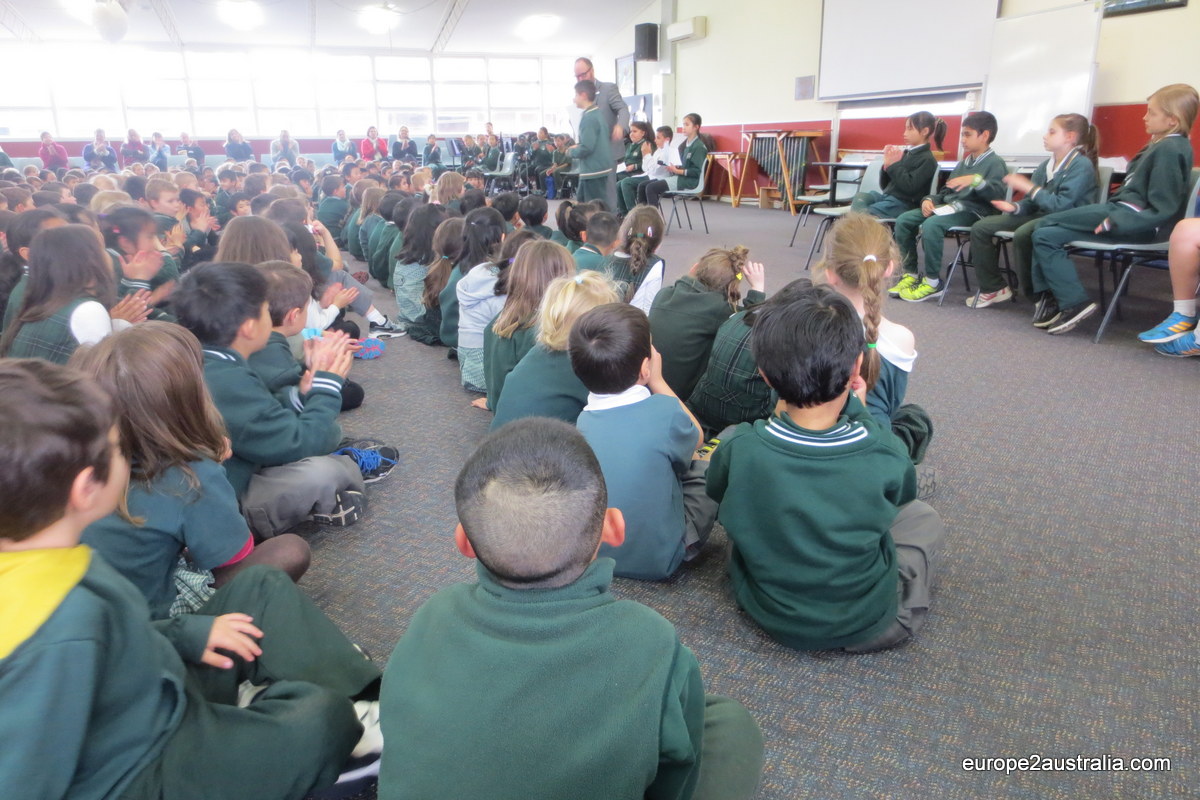 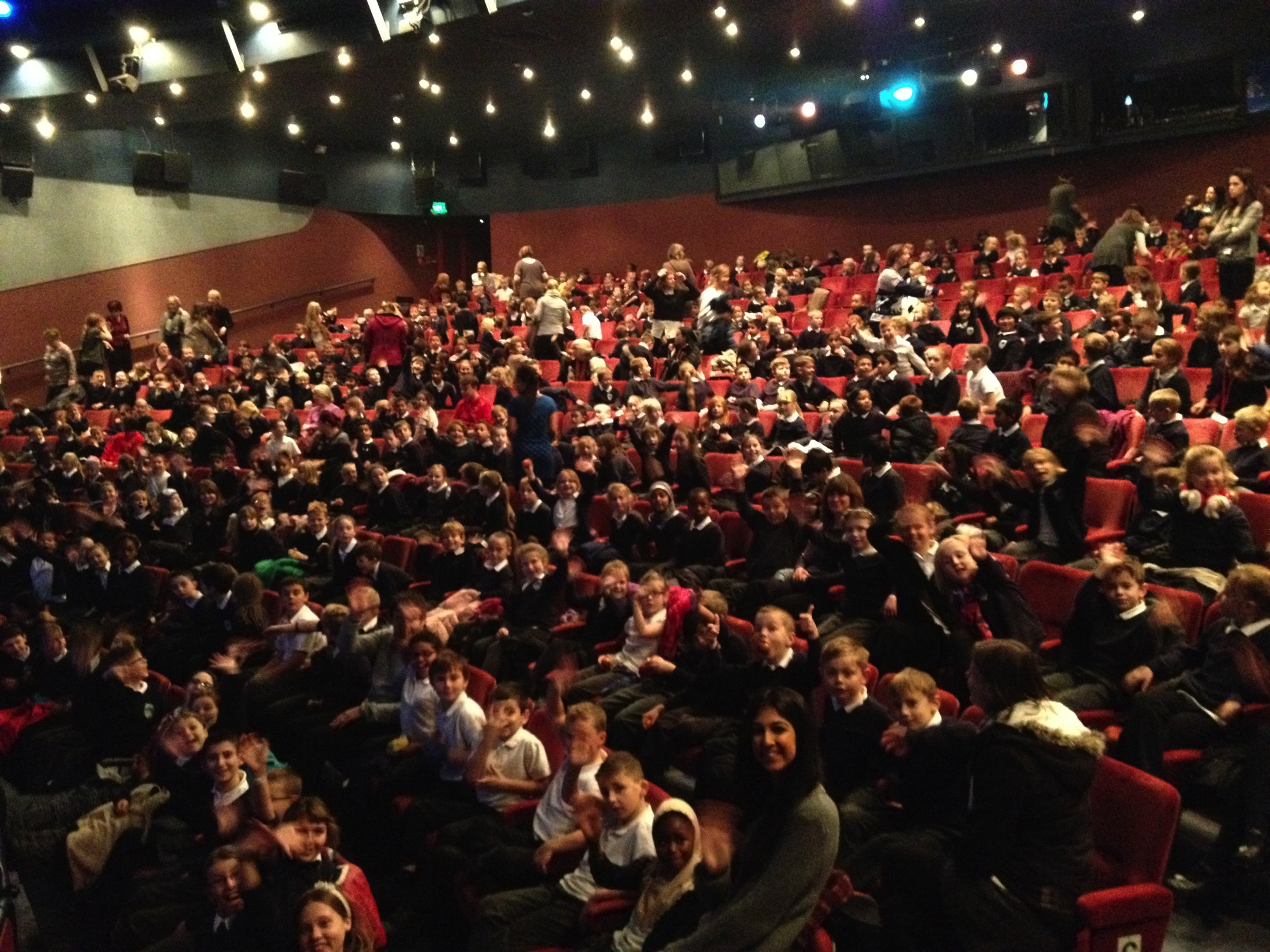 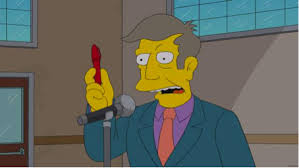 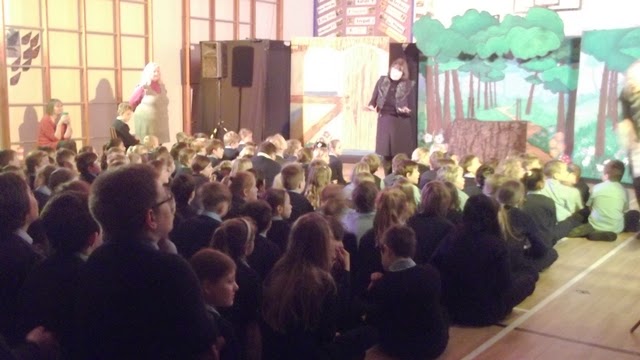 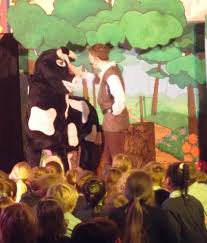 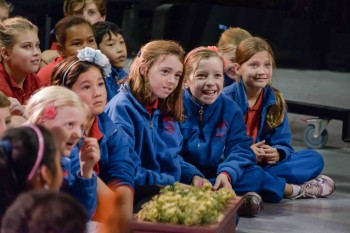 What? 
Why? 
How?
Where? 
When?
What?
Why?
Why Theatre?

Extend our reach/attract different audiences
Talk about different/sensitive topics
Media


Why these legal topics?
Demographics of the Sunshine Coast
Extension of past project
Popular topic 
Promotion of services available for people
How?
University research degree/partnership
Public Reading
Feedback
Funding to work with Theatre Director/Dramaturg
Radio Play Recording
Scheduling of Performances

NEXT

Promotion
Rehearsal 
Shows
Where? When?
In Community Theatres

Buderim (War Veterans Memorial Hall)
Noosa (Noosa Arts Theatre)
Nambour (Black Box Theatre)

Matinee and Evening Performances
19th to 24th September 2016
Thank you